Modelovanie erózie spôsobenej topením snehovej pokrývky v povodí rieky Ostravice
Autor: Jakub Chovan
Vedúci bakalárskej práce: Ing. Peter Bobáľ
Obsah
ciele projektu
záujmová oblasť
erózia spôsobená topením snehu
použitý model
voľba epizódy
faktory vstupujúce do modelu
zhodnotenie výsledkov
Ciele projektu
zoznámiť sa s problematikou erózie spôsobenej topením snehu a modelovania tohto druhu erózie
zhodnotiť erózne pomery v danej oblasti
na základe výsledkov vybraného modelu zhodnotiť význam erózie spôsobenej topením snehu a jej vplyv na odnos pôdy
Záujmová oblasť
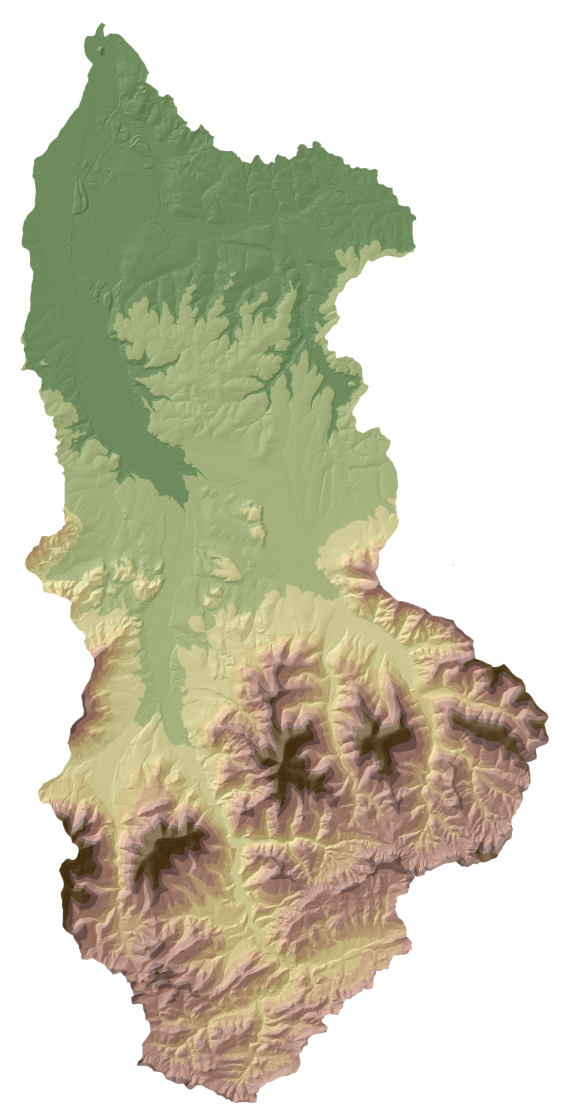 povodie rieky Ostravice
plocha povodia 827,4 km2
Moravskoslezský kraj
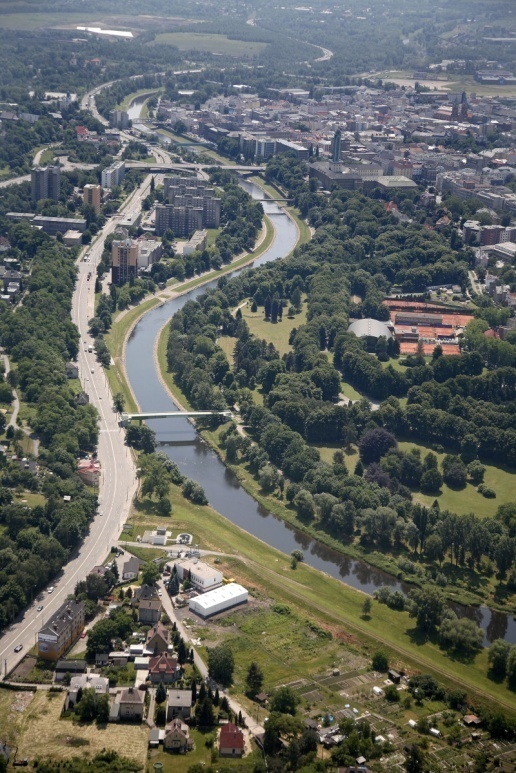 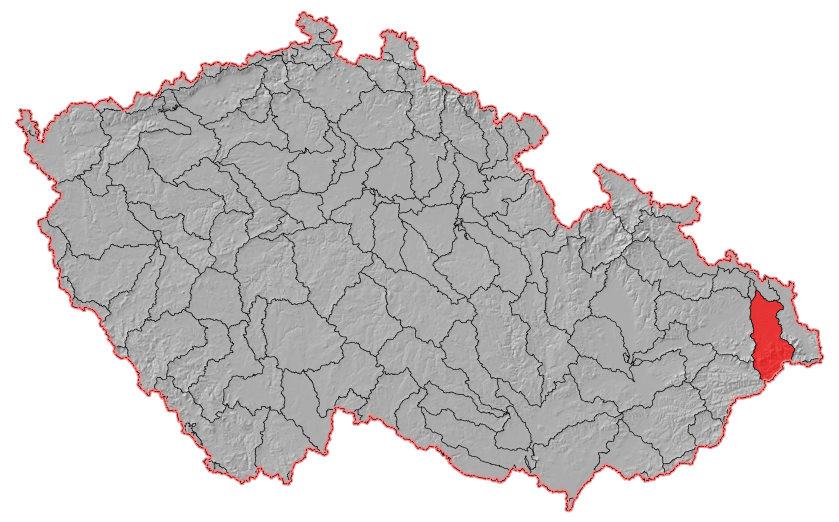 Erózia spôsobená topením snehu
ovplyvňuje územia, ktoré sú slabo chránené vegetáciou 
intenzita ako pri dažďovej erózii
topiaci sa sneh z pohľadu straty pôdy nebezpečnejší ako prívalové zrážky
transport veľkého množstva pôdnych častíc do riek
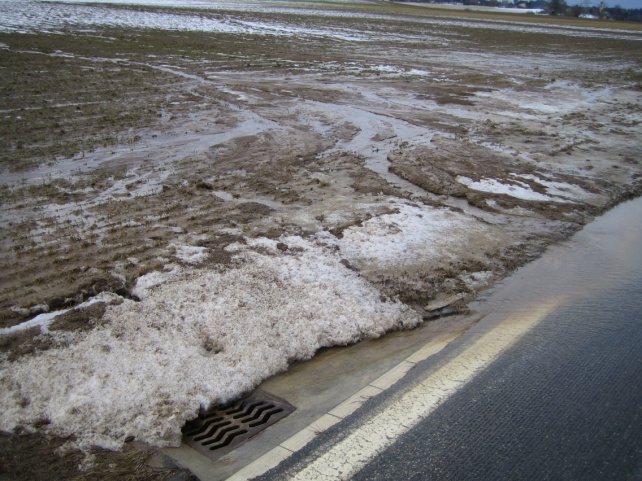 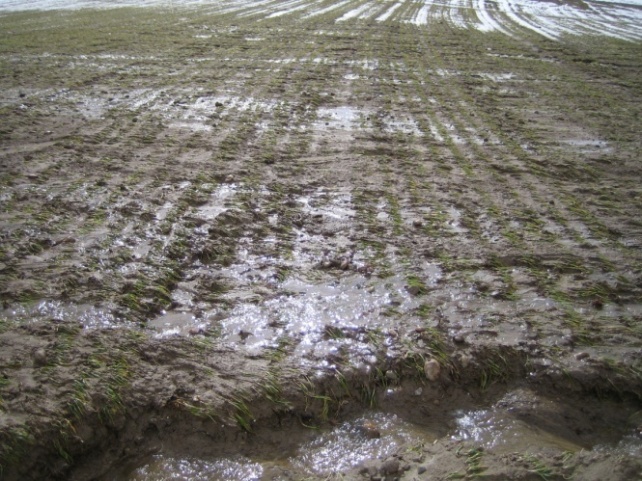 Erózia spôsobená topením snehu
opätovné zamŕzanie a rozmŕzanie pôdy
rozdrobovanie pôdnych hrudiek
viac roztopenej vody = väčšie množstvo a veľkosť odplavených častíc
pôsobenie už na svahoch so sklonom 2 - 3○
rýchlosť tečenia vody
0,15 až 0,2 m s-1 priemer častíc do 2 cm
0,3 m s-1  priemer častíc do 3 cm
0,6 m s-1   priemer častíc  od 4 do 7 cm
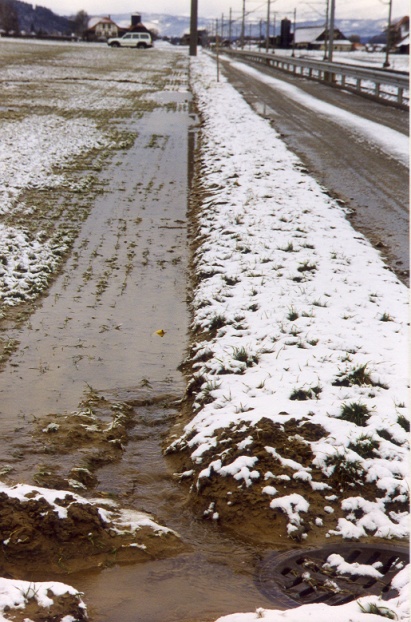 Upravená rovnica RUSLE
empirický model
Es = m . h . k . SZP . LS . C . P . K
Es – intenzita erózie (t . ha-1 . rok-1) 
m – rýchlosť topenia snehu v približne dvadsať dennom období, v ktorom je topenie najintenzívnejšie  
h – množstvo vody, ktorá vznikla topením snehu behom približne dvadsať denného obdobia (cm) 
k – faktor odtoku vody  
SZP - súčiniteľ pre zamrznutú pôdu 
LS, C, P, K – faktory z univerzálnej rovnice pre výpočet straty pôdy, C a P sa týkajú mimovegetačného obdobia
Voľba epizódy
dôležitá pre modelovanie erózie z topiaceho sa snehu
obdobie najintenzívnejšieho topenia snehu
6.3. - 27.3. 2006
snehová pokrývka od konca 2005
zvyšovanie teplôt + zrážky
jarná povodeň
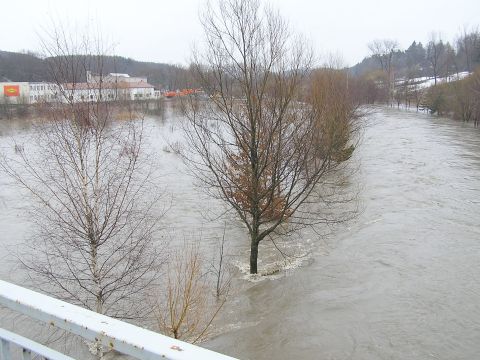 C - faktor
faktor ochranného vplyvu vegetácie
zachytáva časť zrážok, znižuje rýchlosť povrchového odtoku a ovplyvňuje pôdne vlastnosti
na základe vrstvy CORINE Land Cover 2006
každému typu pokryvu priradený kód
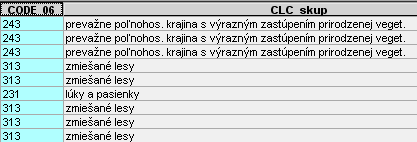 C - faktor
vyššia hodnota = menšia ochrana
dochádza k intercepcii
rôzny vplyv intercepcie v ihličnatom a listnatom lese
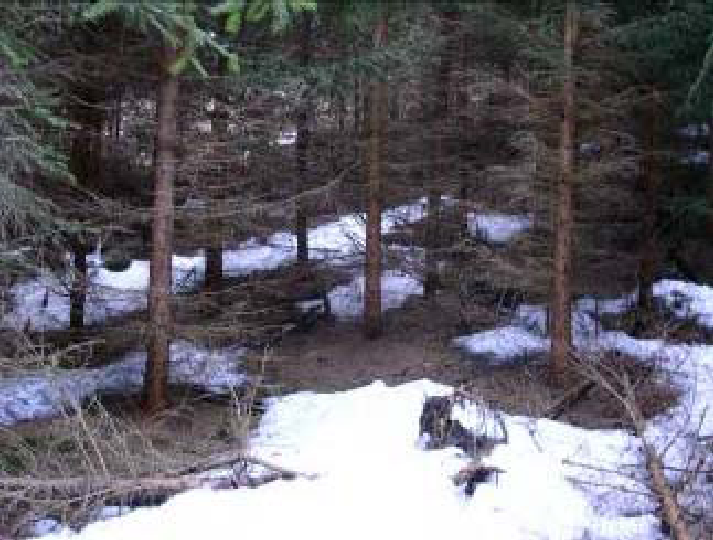 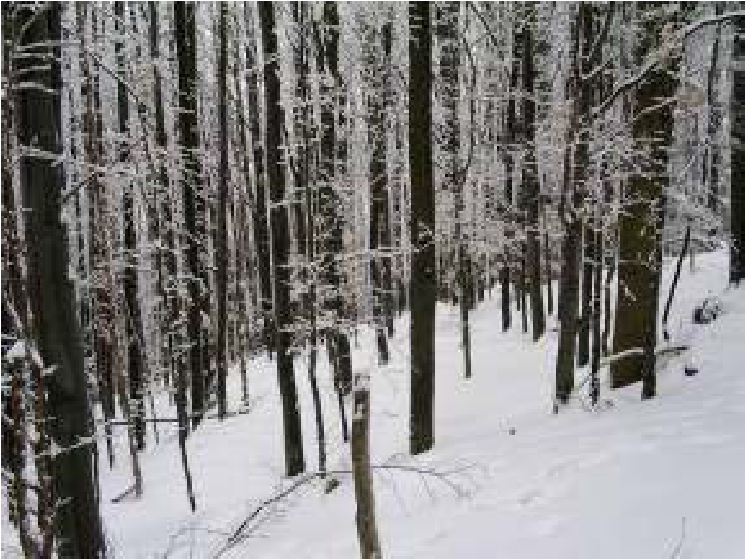 K - Faktor
faktor erodovateľnosti pôdy (náchylnosti pôdy na eróziu)
zloženie pôdy, obsah organických častí, štruktúra pôdy
na základe HPJ
kód HPJ - 2. a 3. číslo v kóde BPEJ
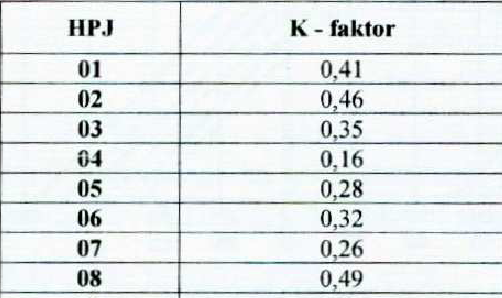 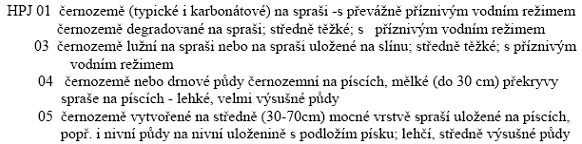 LS - faktor
vyjadruje efekt topografie na množstvá pretransportovanej pôdnej hmoty
závisí na dĺžke neprerušeného svahu 
     a na sklone
modul r.watershed v GRASS GISe
vstup digitálny výškový model
maximálna dĺžka svahu 300 m
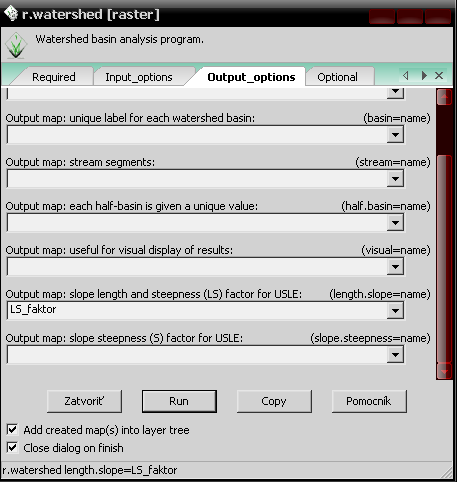 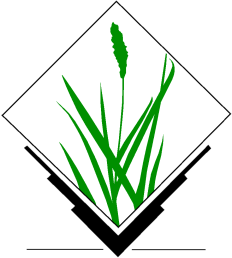 h - faktor
množstvo vody, ktorá vznikla topením snehu počas približne dvadsaťdenného obdobia najintenzívnejšieho topenia
veľký vplyv a eróziu
rôzne pre rôzne typy vegetácie
na základe rozdielu vodnej hodnoty snehu (SVH) pre začiatok a koniec epizódy (dáta z ČHMÚ a ÚHÚL)
určuje  sa na ČHMÚ (cca 800 staníc v ČR)
v povodí Ostravice 13 staníc
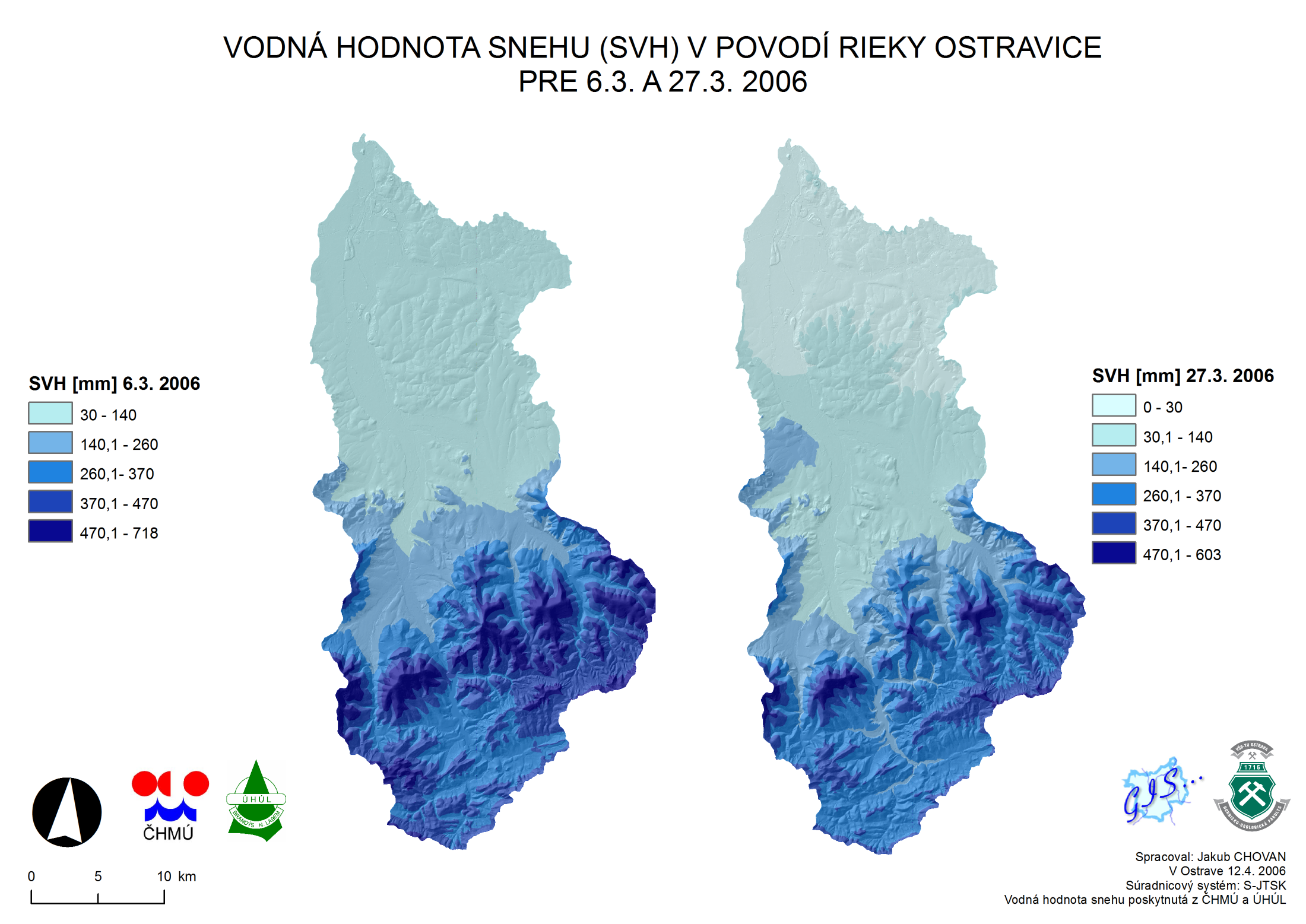 h - faktor
m - faktor
rýchlosť topenia snehu v dvadsať dennom období, v        ktorom je topenie najintenzívnejšie
možný nárast hodnoty o 50 - 100%
závisí od vegetačnej pokrývky
(h-faktor/počtom dní v epizóde)
Ďalšie faktory
P - faktor
faktor protieróznych opatrení
nepredpokladá sa, že na danom území boli dodržané protierózne opatrenia
k - faktor
hodnota odtokového koeficientu
v období topenia snehu, kedy je pôda nasýtená vodou je 0,5
vynásobí sa hodnotou z intervalu 1,5 - 3 (SZP)
SZP určené na základe teploty pôdy a výšky snehu
orientačne
Výpočet rovnice
Zhodnotenie výsledkov
klasifikácia podľa ohrozenia pôdy vodnou eróziou v ČR
väčšina územia veľmi slabo ohrozená (98,44%)
najintenzívnejší odnos v Beskydskej časti povodia (okolie Lysej hory)
Zhodnotenie výsledkov
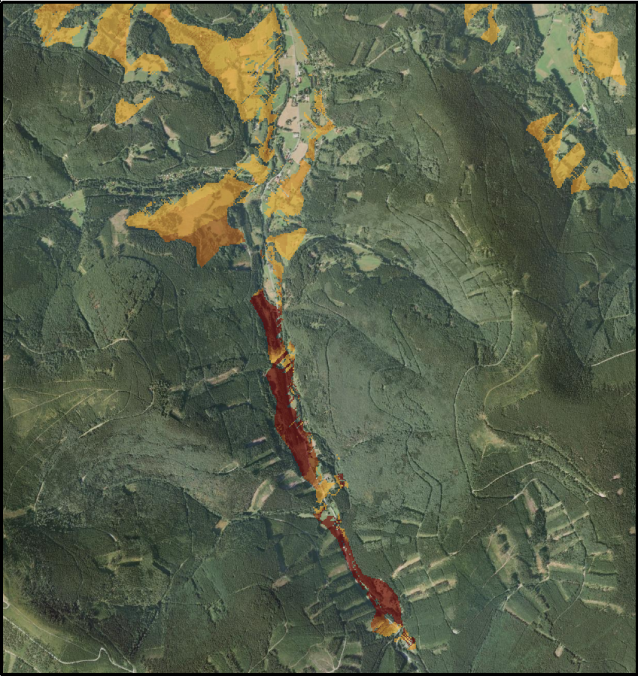 Zhodnotenie výsledkov
Zdroje
JANEČEK, Miloslav, et al. . Ochrana zemědelské půdy před erozí. 1. vyd. Praha : ISV nakladatelství, 2002. 202 s. ISBN 85866-85-8
POKLADNÍKOVÁ, Hana; STŘEDA, Tomáš. Vliv klimatických podmínek na intenzitu eroze způsobené táním sněhu. In 12. stretnutie snehárov organizované Technickou univerzitou vo Zvolene 13.-15.3.2006 Telgárt : Zborník zo seminára. Zvolen : Technická univerzita vo Zvolene, 2007. s. 166.
ZACHAR, Dušan. Soil erosion : Developements in Soil Science 10. Bratislava : VEDA, 1982. 547 s. ISBN 0-444-99725-3
HRÍBIK, Matúš; ŠKVARENINA, Jaroslav. Vplyv bukového a smrekového lesa v rastovej fáze žrďoviny na vytváranie snehových zásob. In „Klima lesa“, Křtiny 11. – 12.4.2007. [s.l.] : [s.n.], 2007. s. 13. ISBN 978-80-86690-40-7
DEWALLE, David R.; RANGO, Albert. Principles of snow hydrology. Cambridge : Cambridge University Press, 2008. 403 s. ISBN 978-0-511-41400-8
Ďakujem za pozornosť